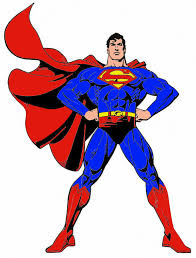 CAN- CAN’T(yapabilmek-yapamamak)
climb a tree
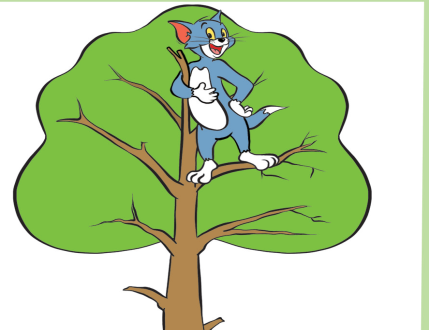 fly
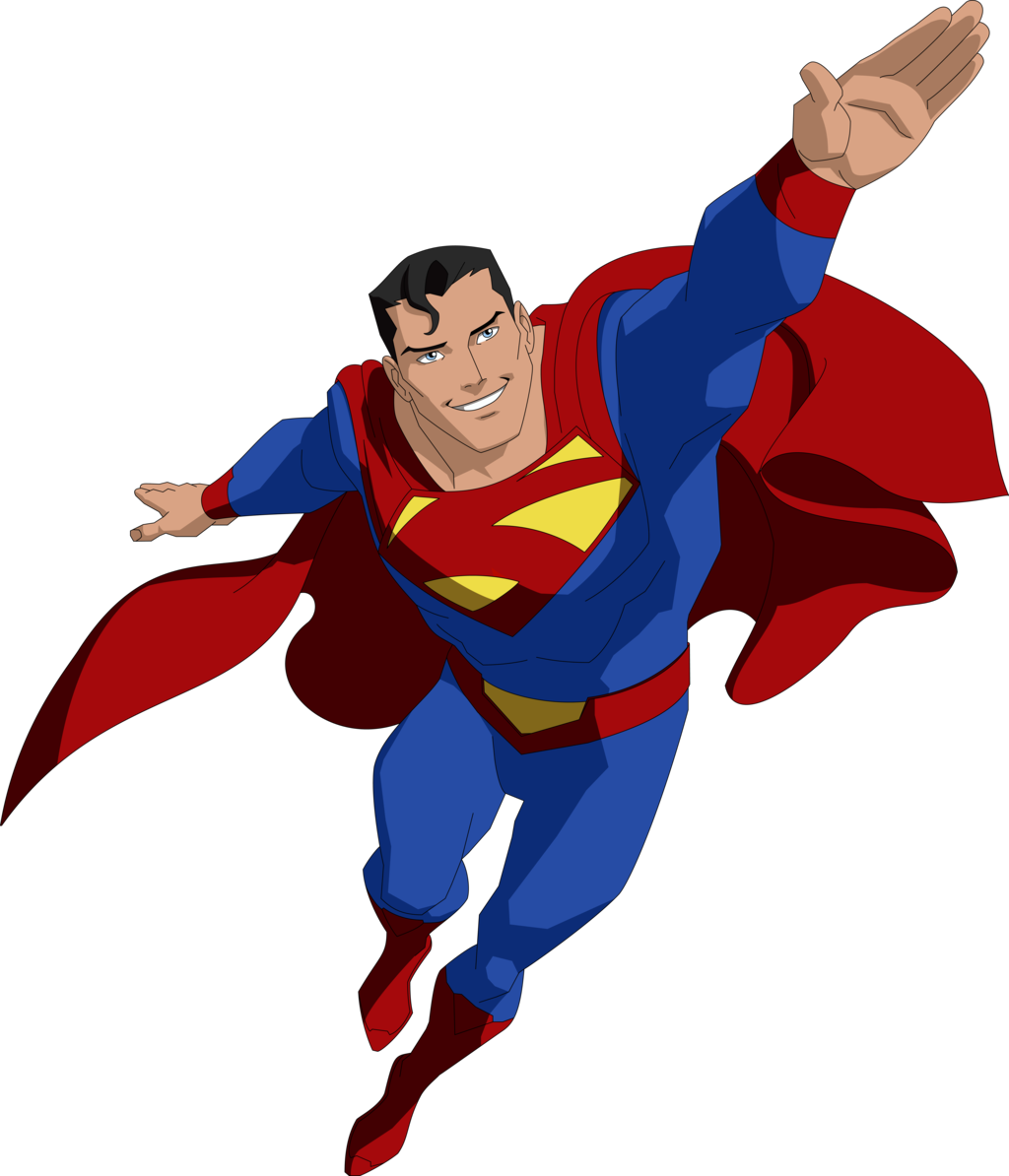 Carry heavy things
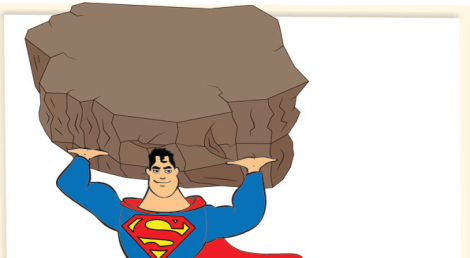 drive a car
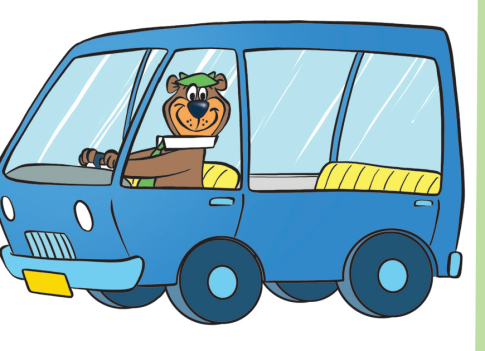 speak English
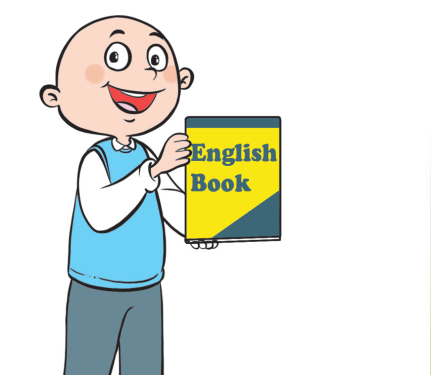 catch
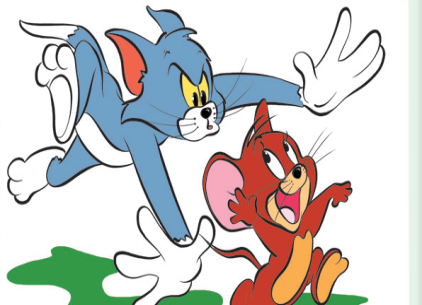 take picture
   (take photo)
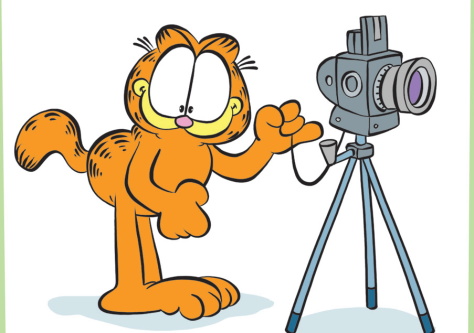 jump
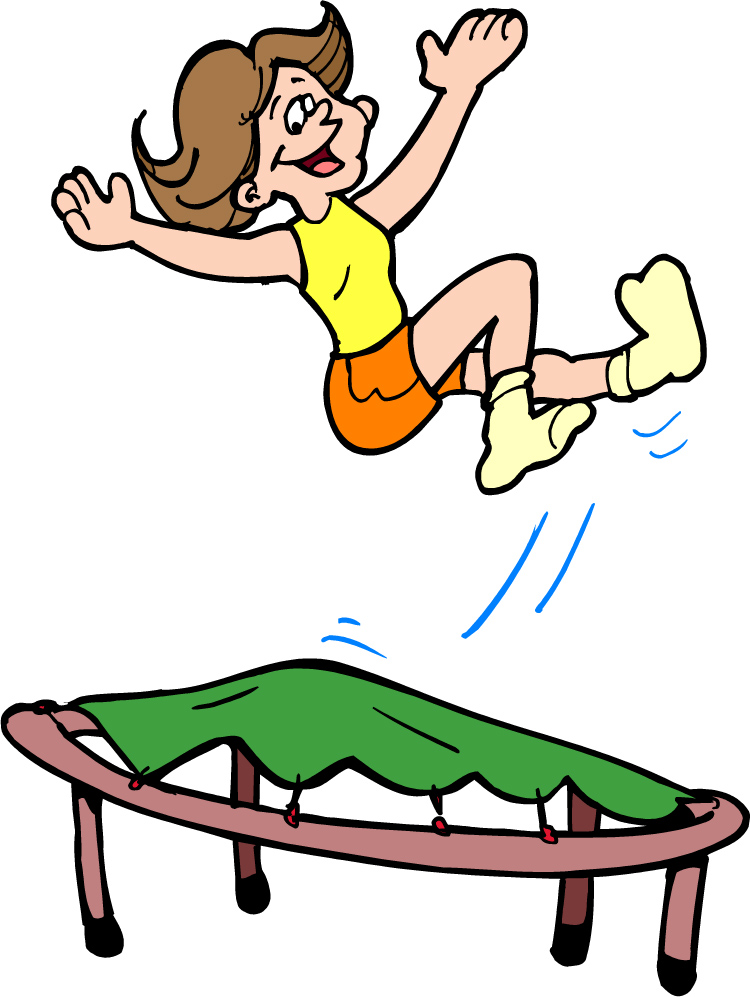 Run fast
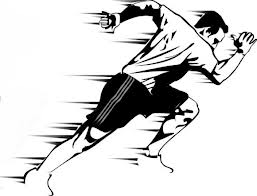 dive
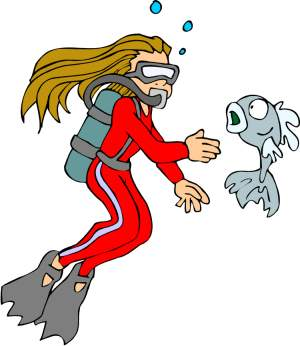 I can speak English
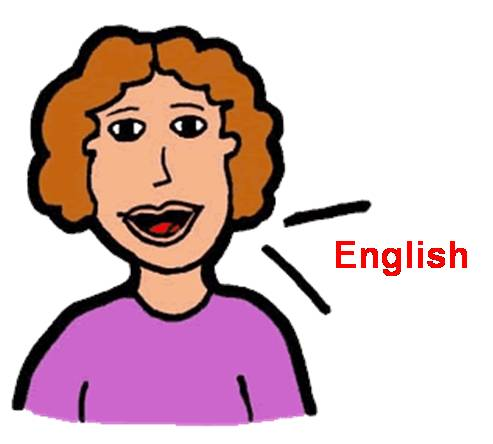 A bird can fly
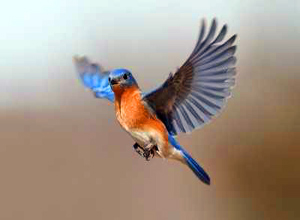 A turtle can’t jump
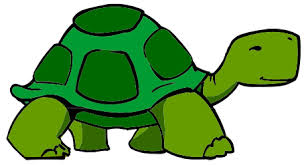 My mother can’t run fast
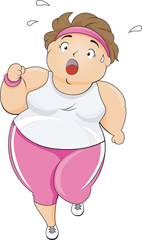 Ben piyano çalabilirim
Kedi ağaca tırmanabilir
Sen araba süremezsin
Biz dalış yapamayız
Can you ski?
Yes, I  can
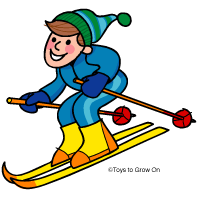 Can a fish fly?
No, it can’t
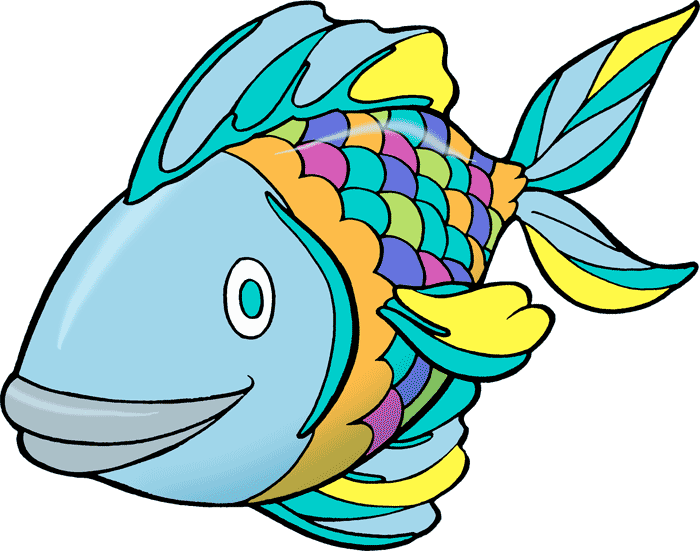